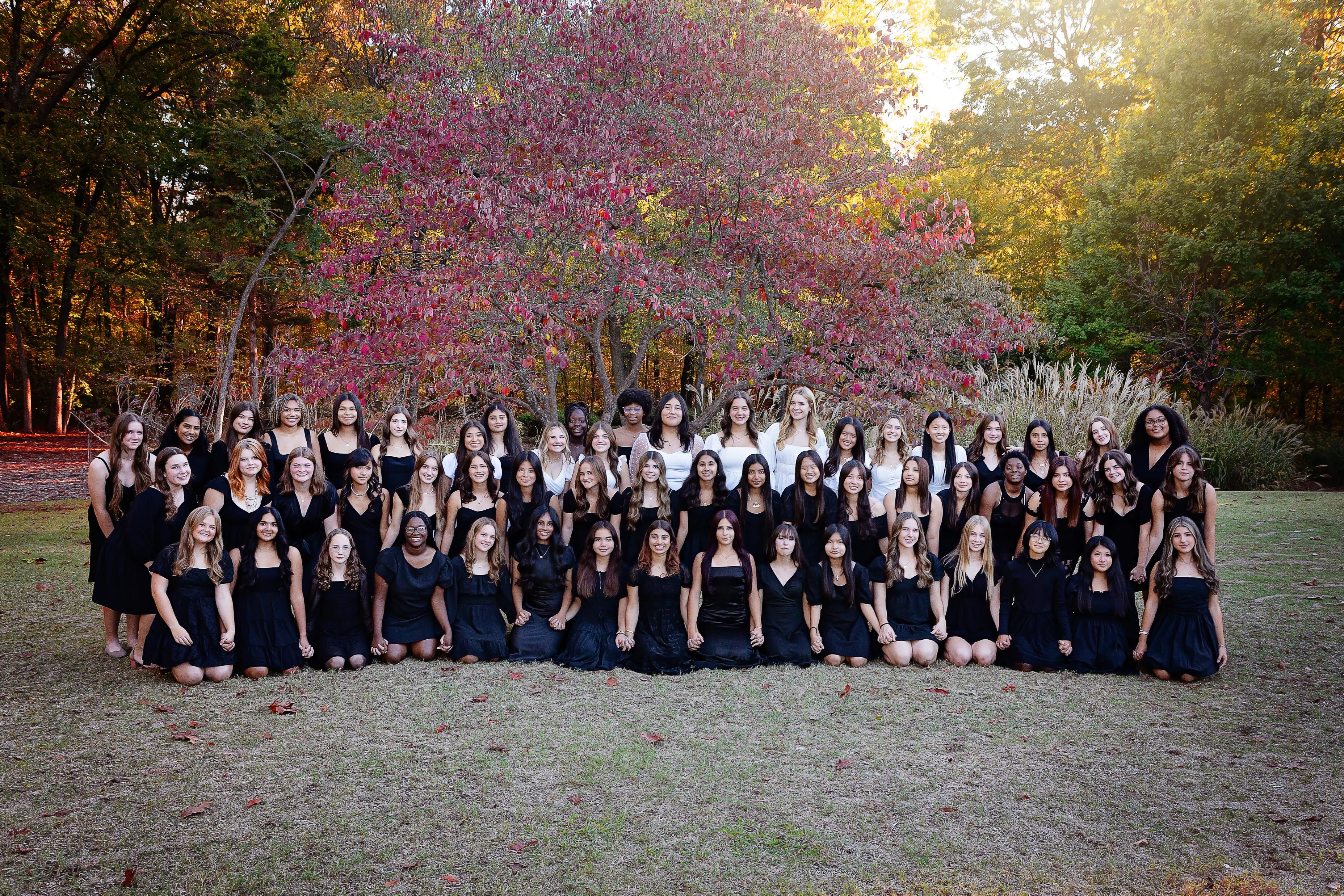 2025 Union Redhawk Invitational
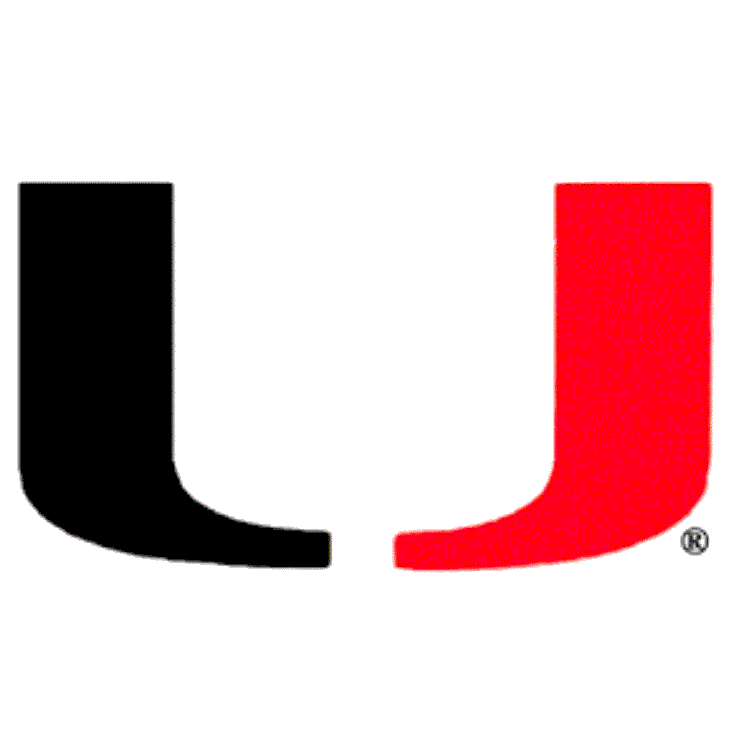 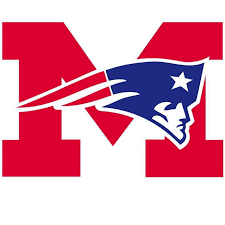 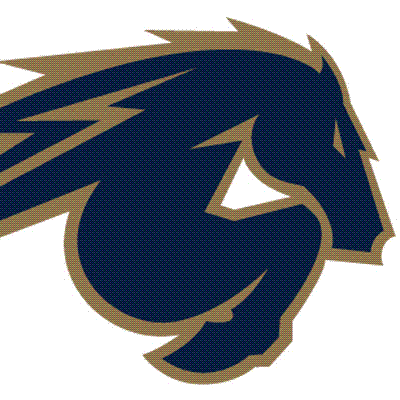 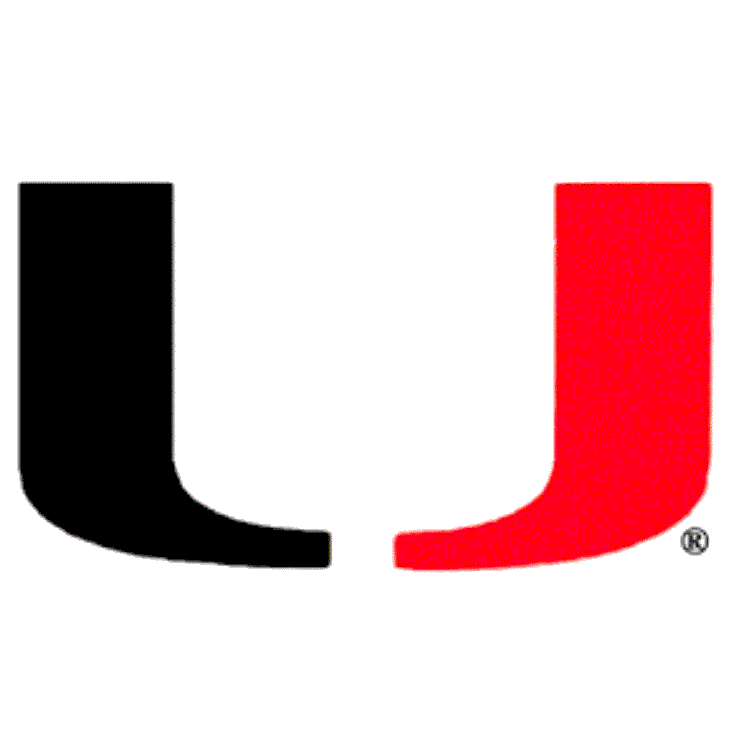 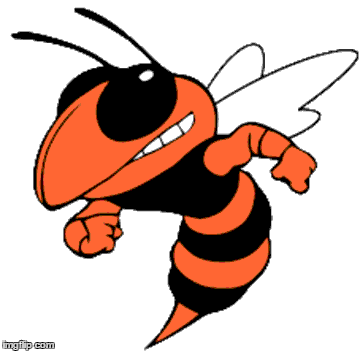 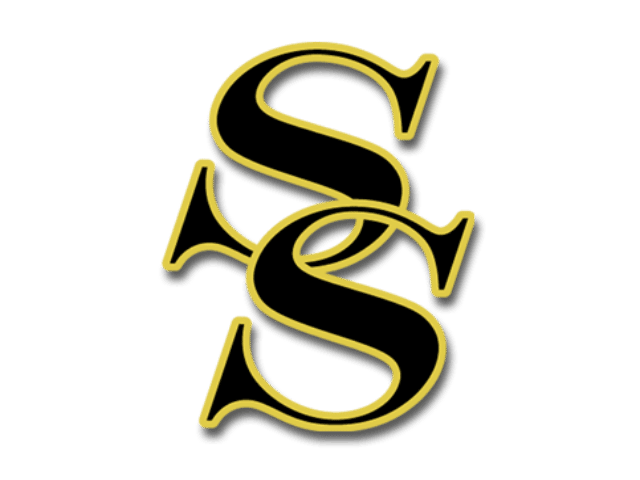 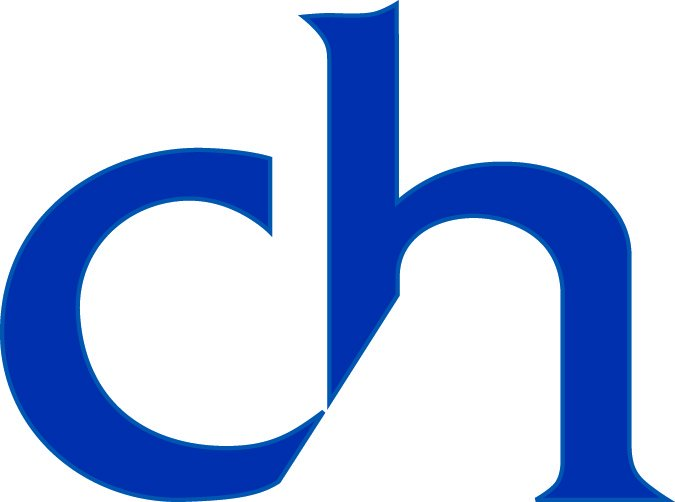 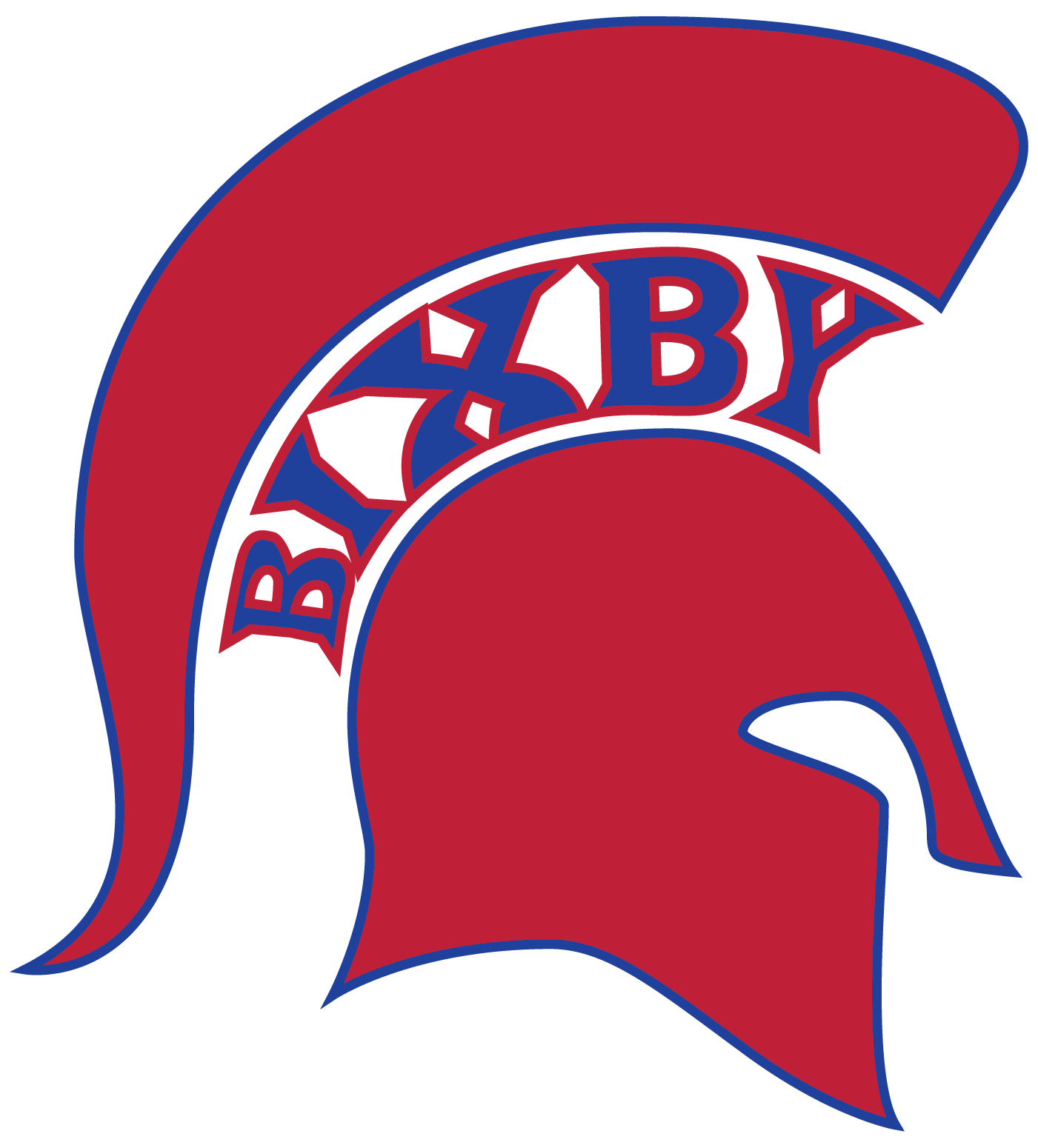 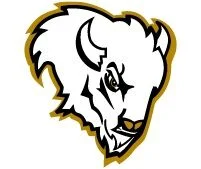 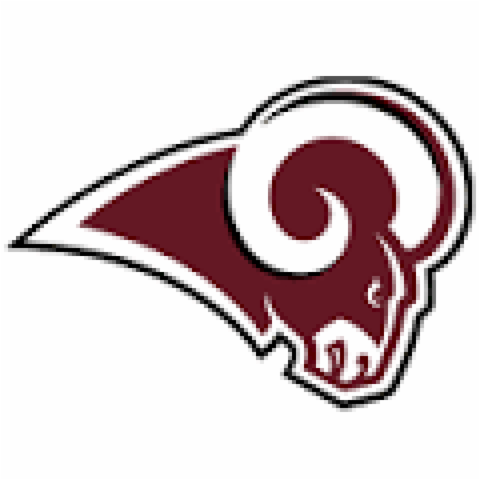 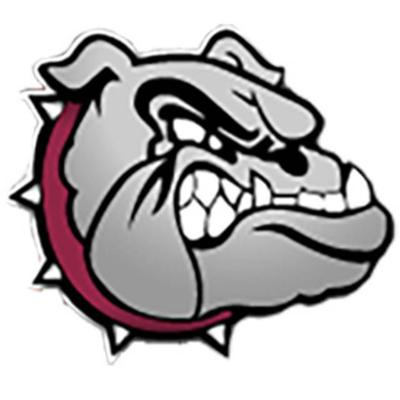 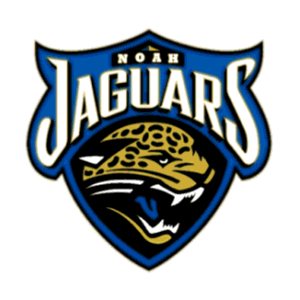 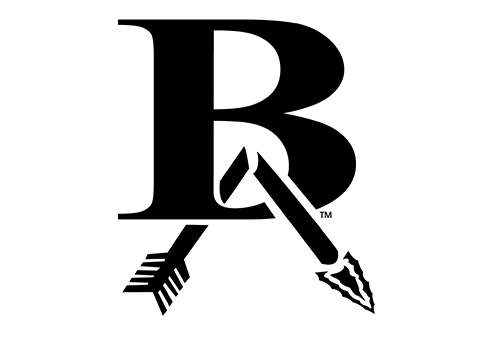 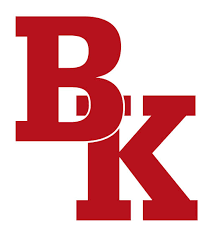 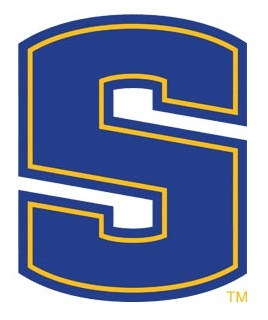 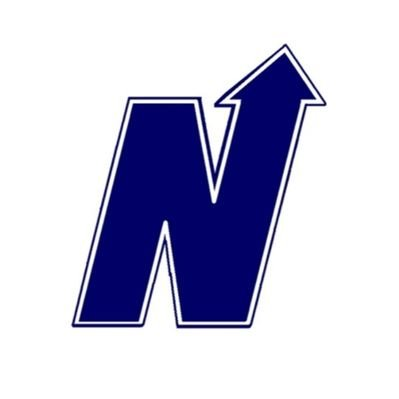 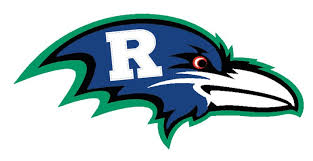 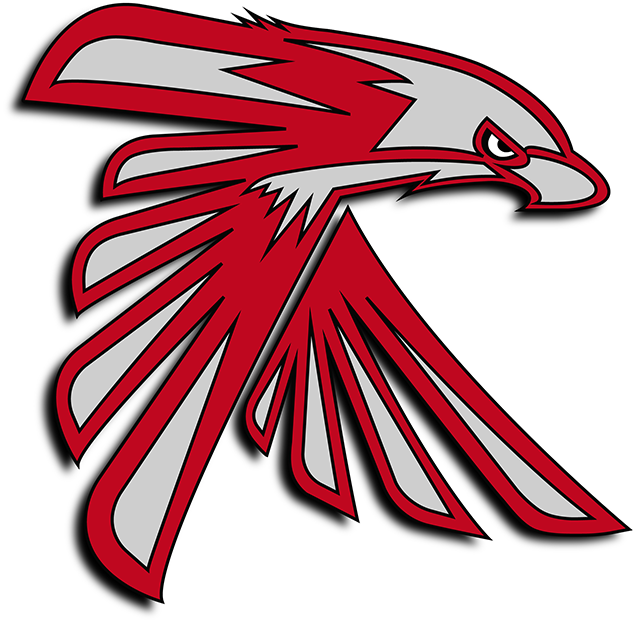 #1 Singles
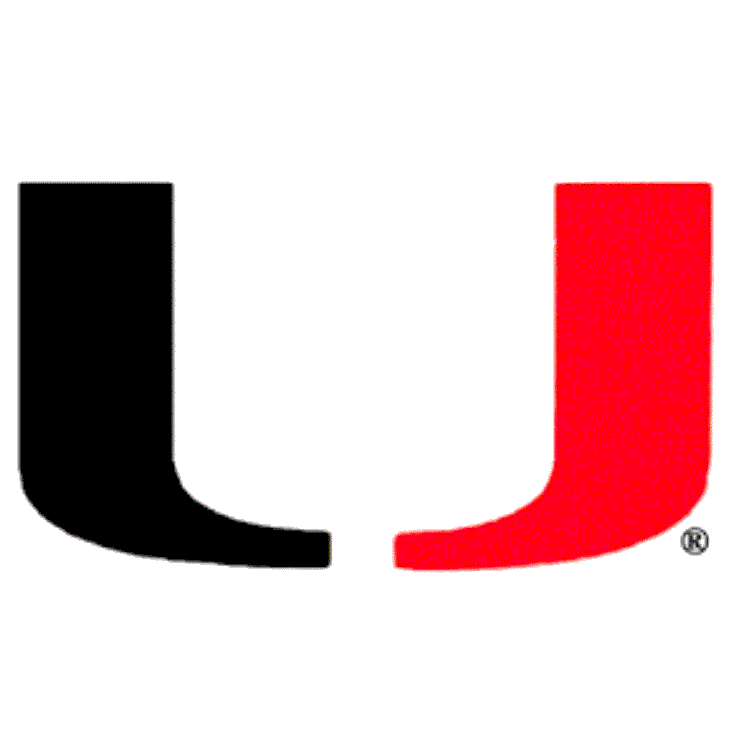 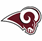 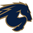 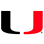 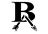 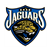 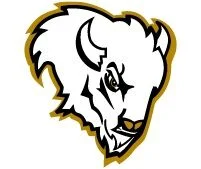 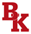 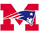 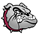 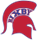 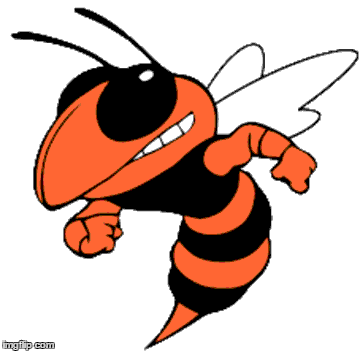 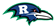 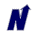 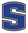 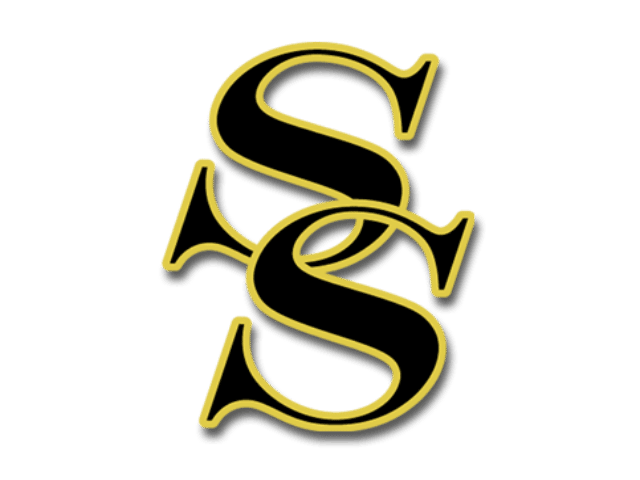 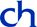 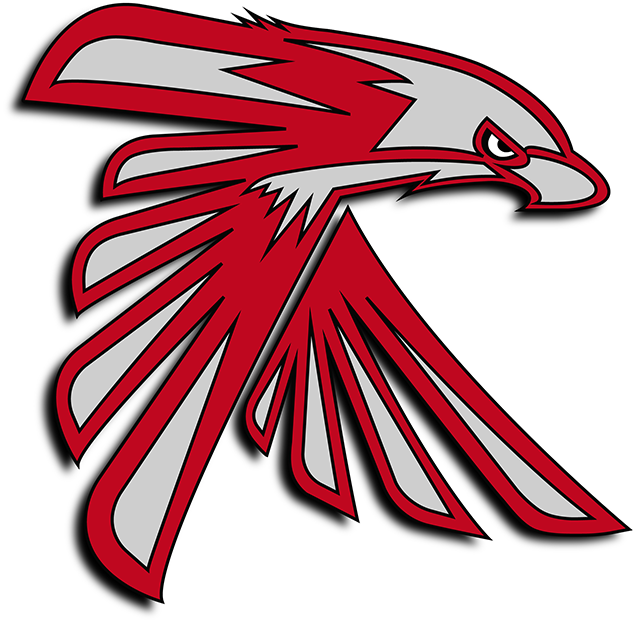 #2 Singles
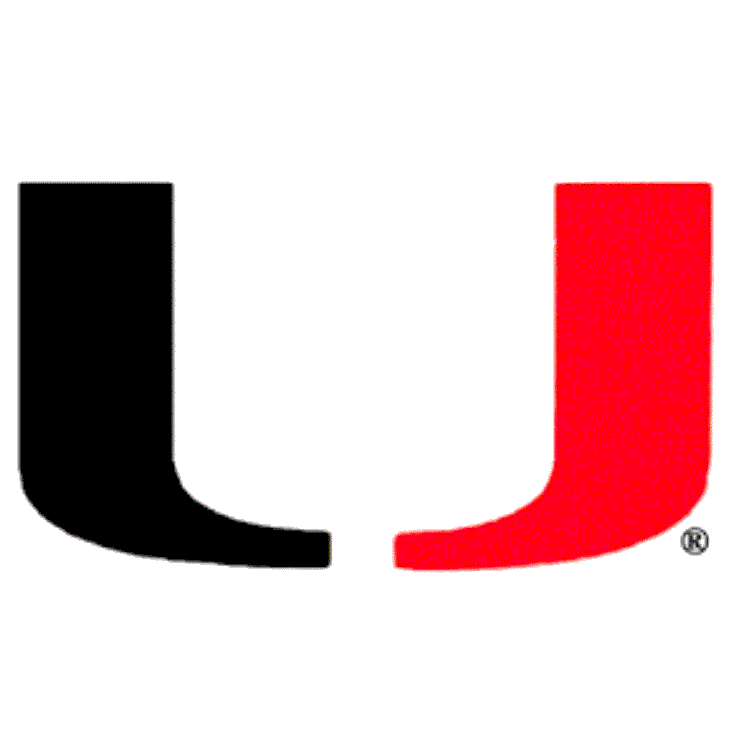 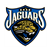 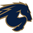 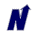 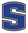 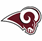 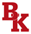 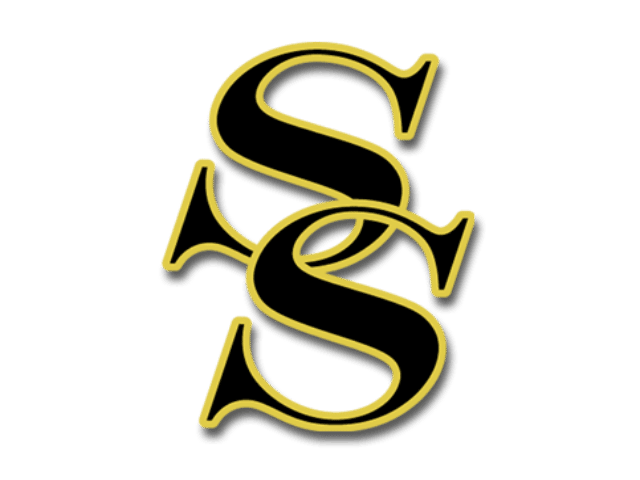 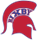 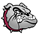 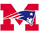 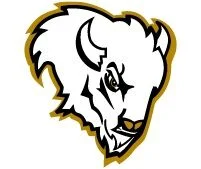 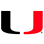 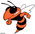 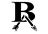 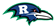 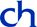 #1 Doubles
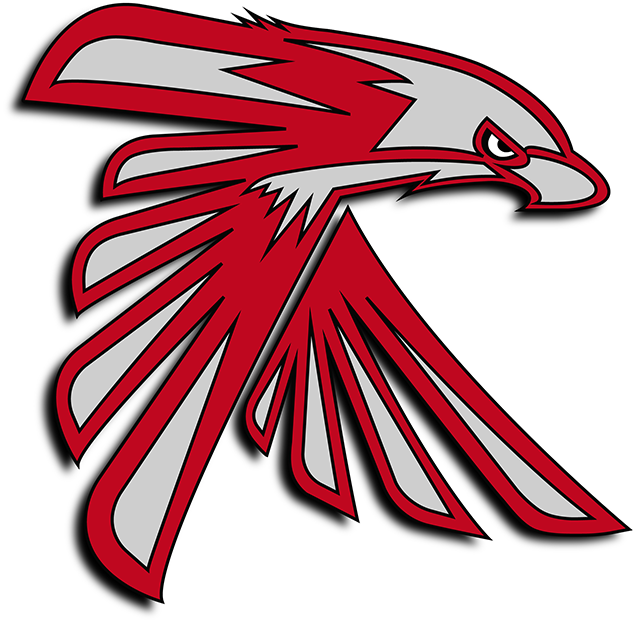 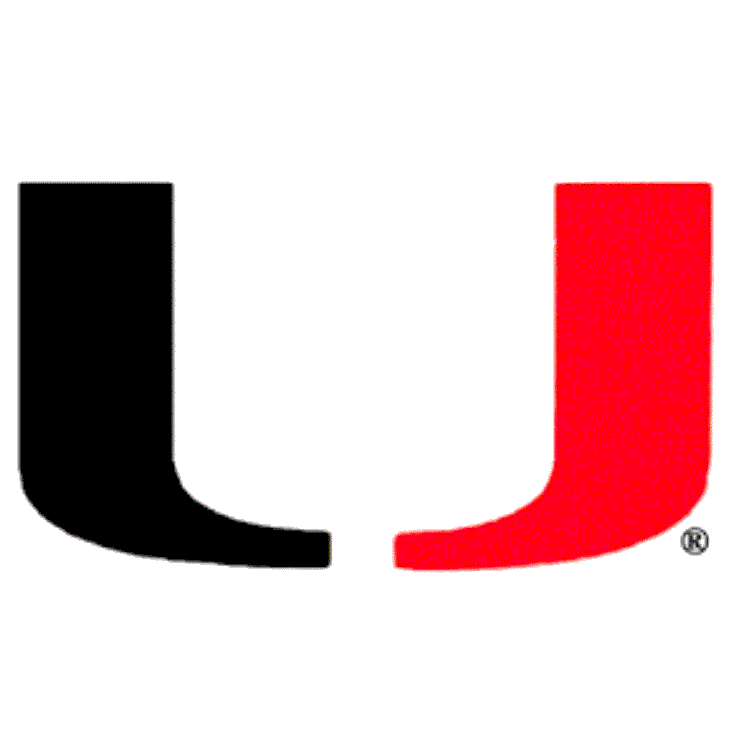 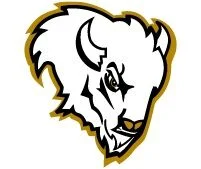 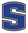 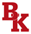 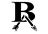 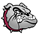 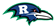 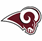 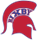 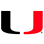 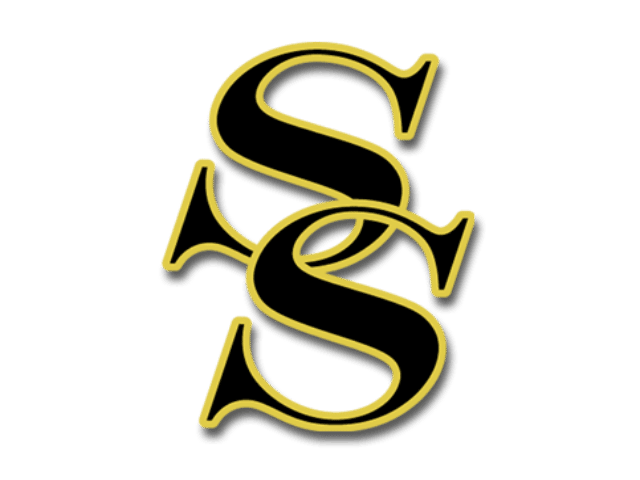 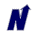 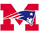 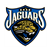 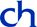 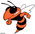 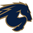 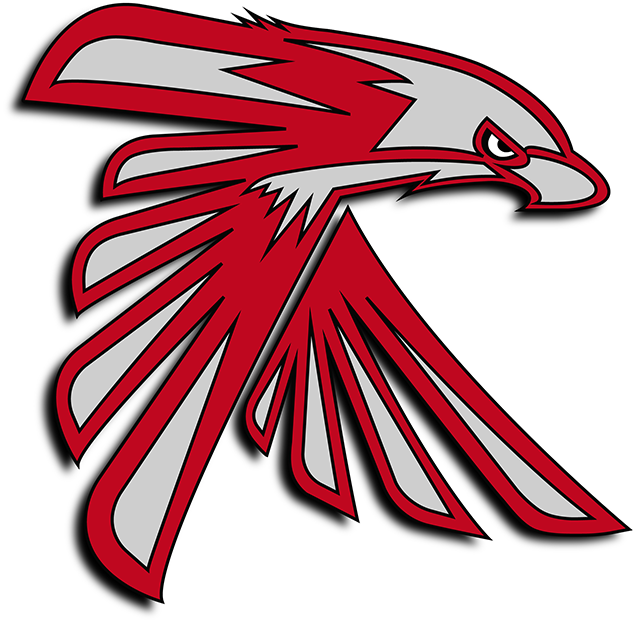 #2 Doubles